Laboratoire d’Optique Appliquée

Palaiseau – FRANCE http://loa.ensta.fr
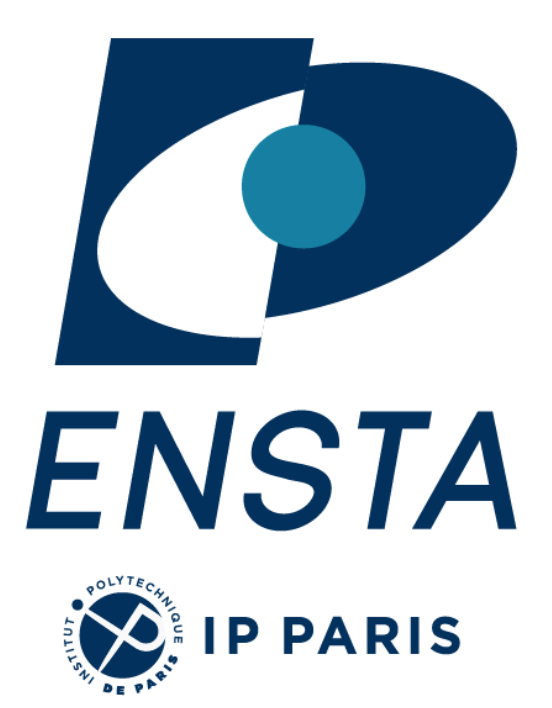 Rayonnement bétatron et préservation de l’émittance dans un accélérateur à onde de sillage PWFA à FACET-II
(13/10/21 – P. San Miguel)
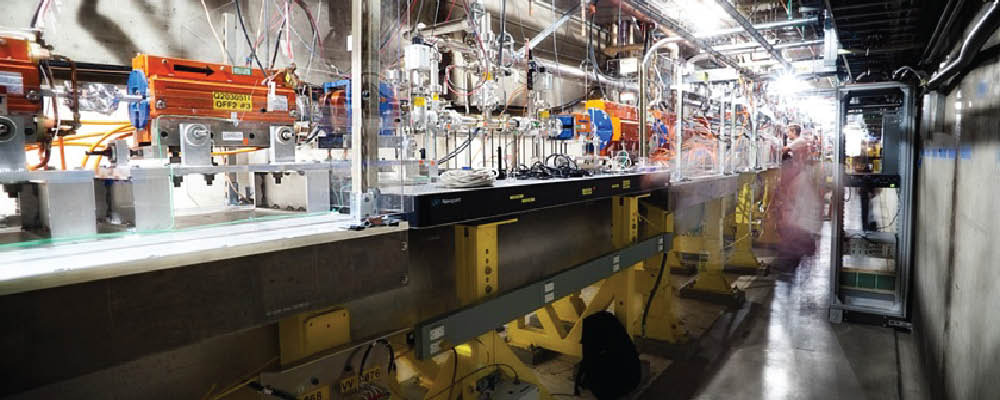 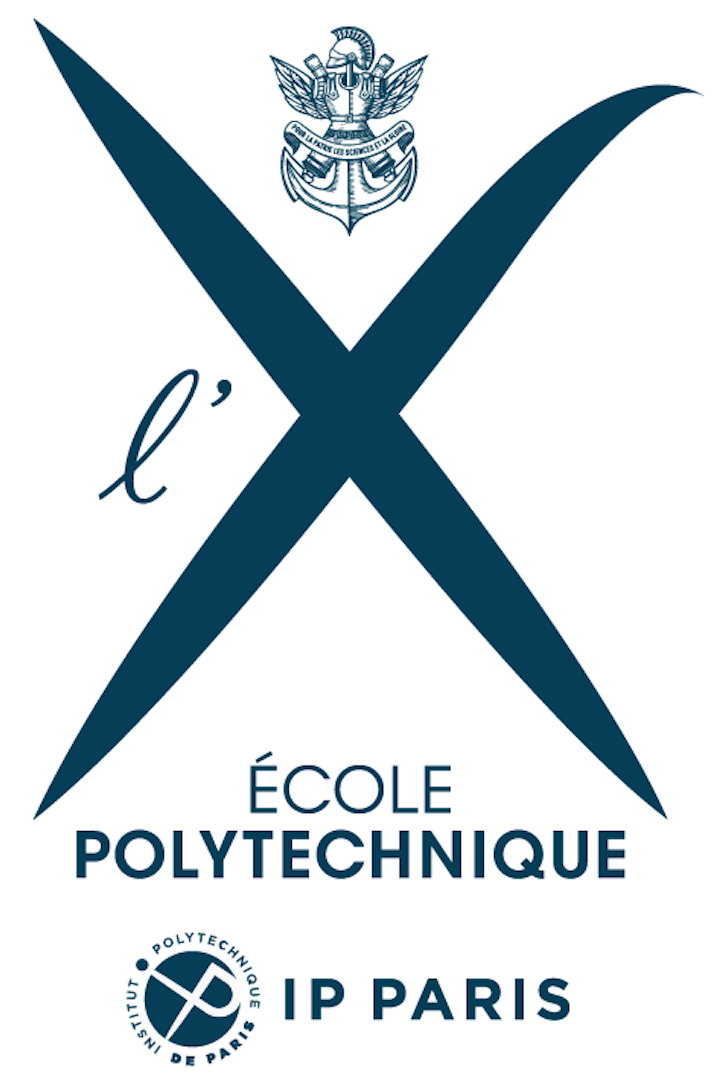 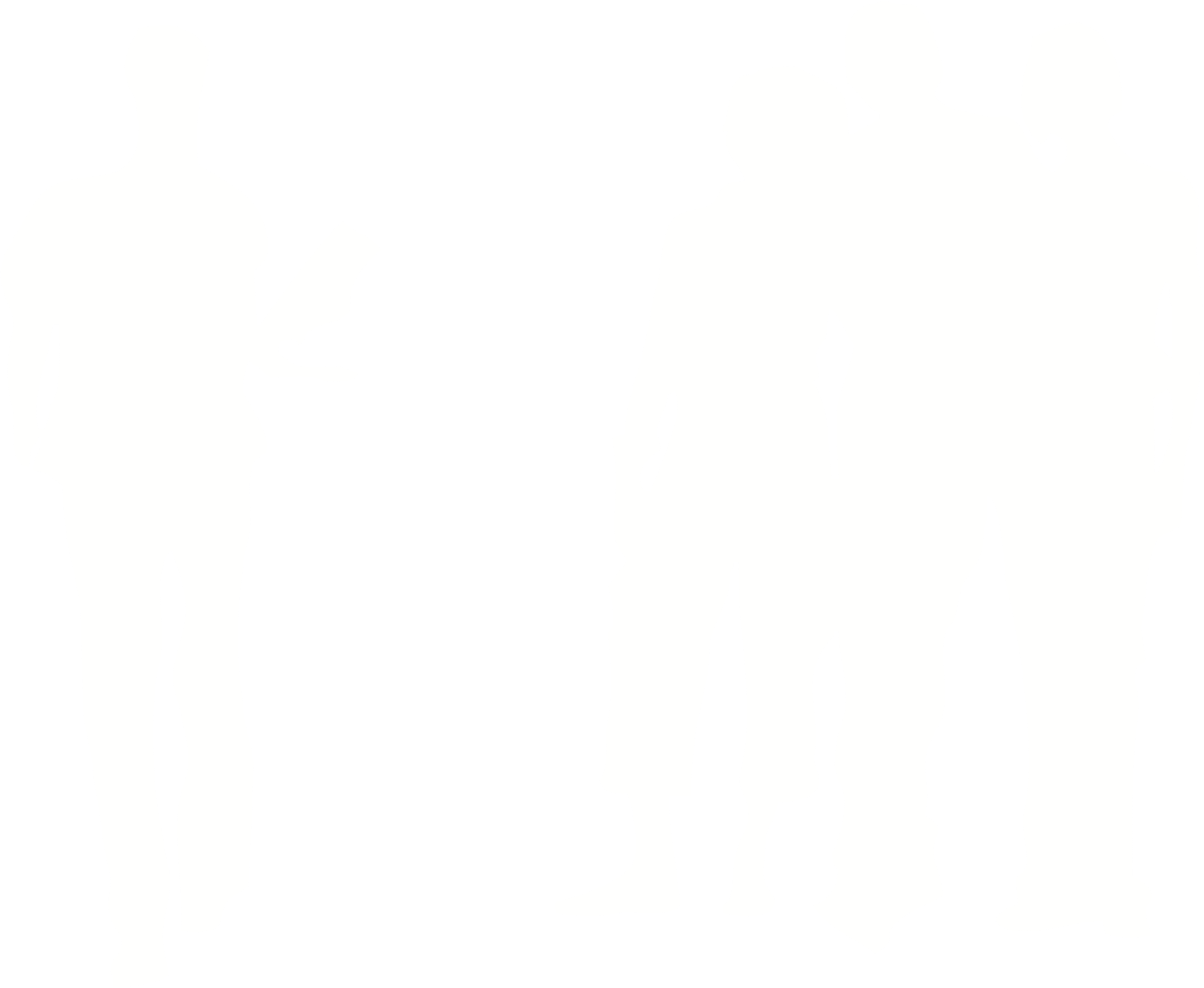 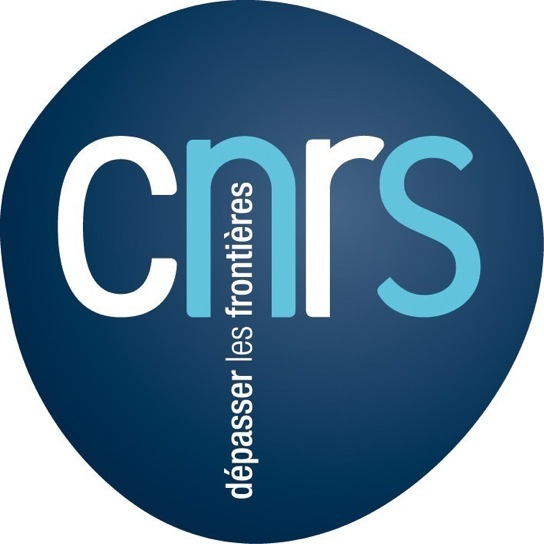 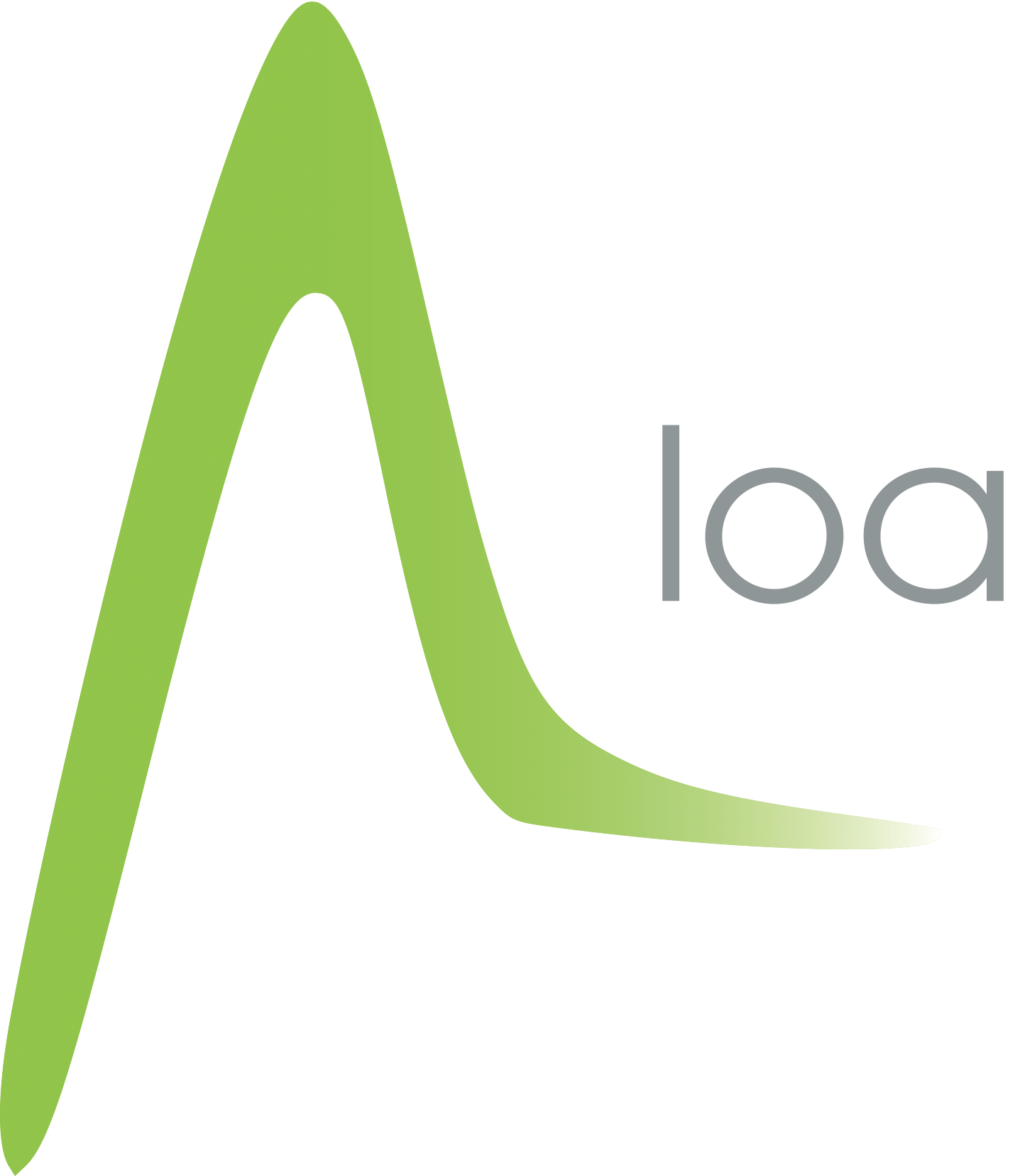 UMR 7639
Journées Accélerateur SFP, Roscoff 2021
Accélération par onde de sillage plasma pilotée par faisceau
1. Motivations
Motivation pour développer l’accélération par onde de sillage plasma: 
Le gradient d’accélération
Onde de sillage plasma: limité a ~100’s GV/m 
(le milieu est déjà fracturé électroniquement)
Cavités RF: limité a ~10’s MV/m 
(fracture électronique de parois)
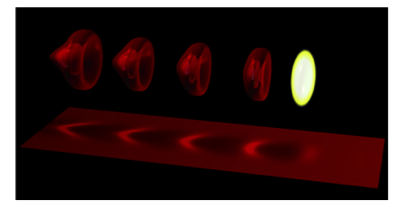 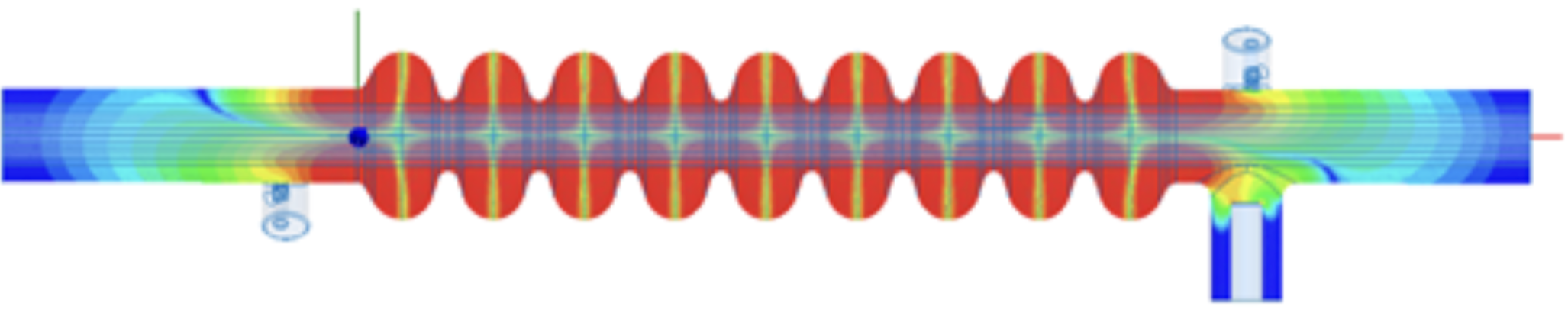 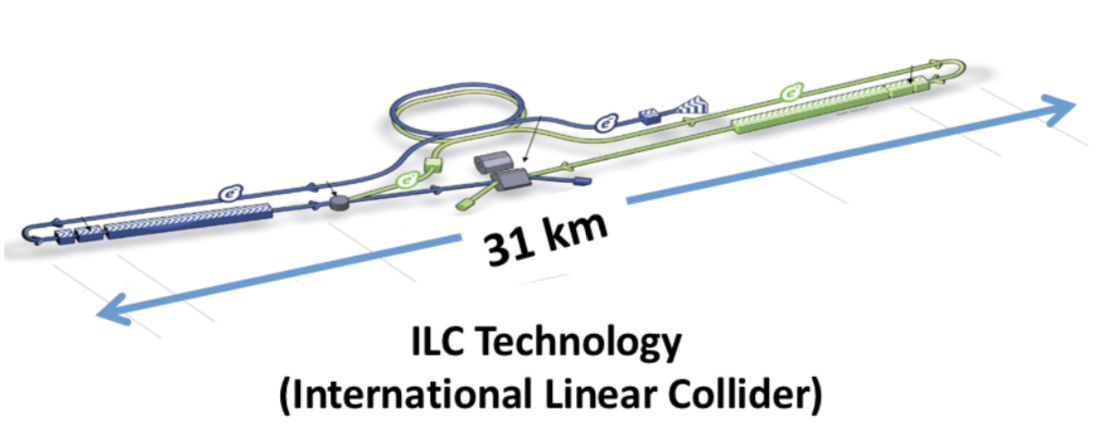 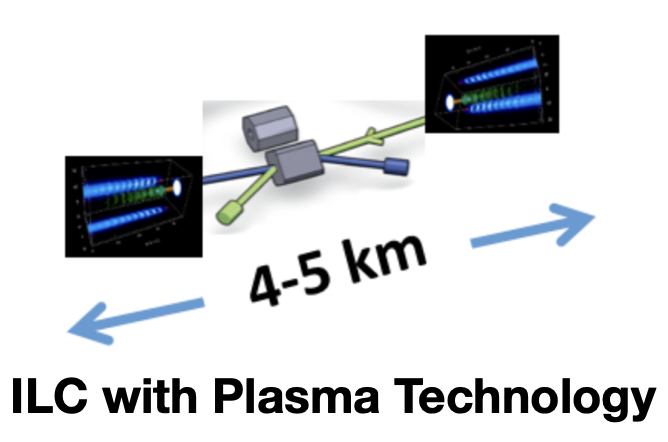 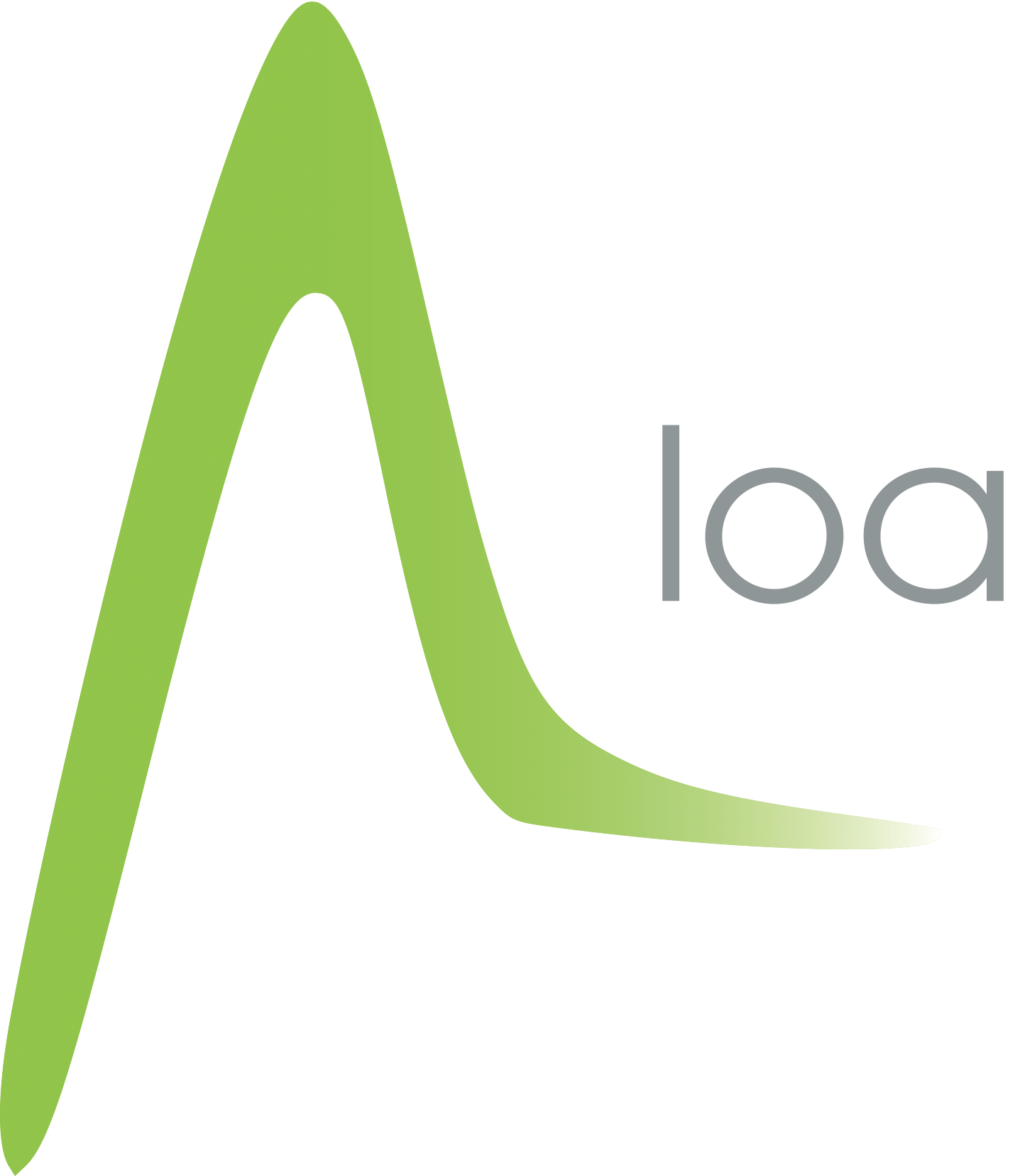 1
Accélération par onde de sillage plasma piloté par faisceau
2. Principe
Schema du principe PWFA
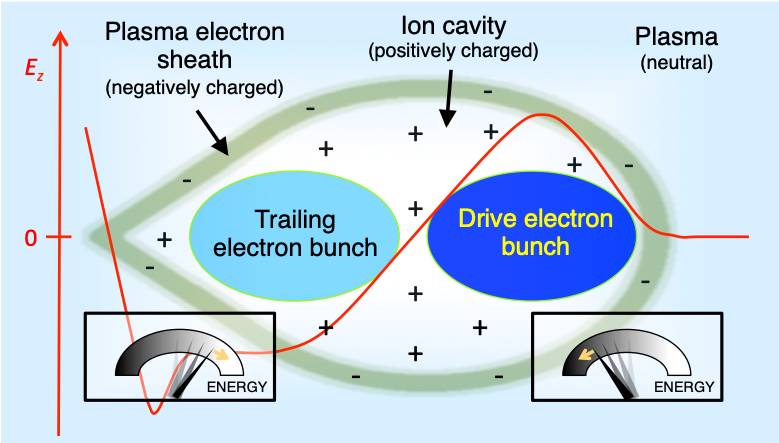 Transfert d’énergie “drive”           plasma
Transfert d’énergie plasma           “trailing”
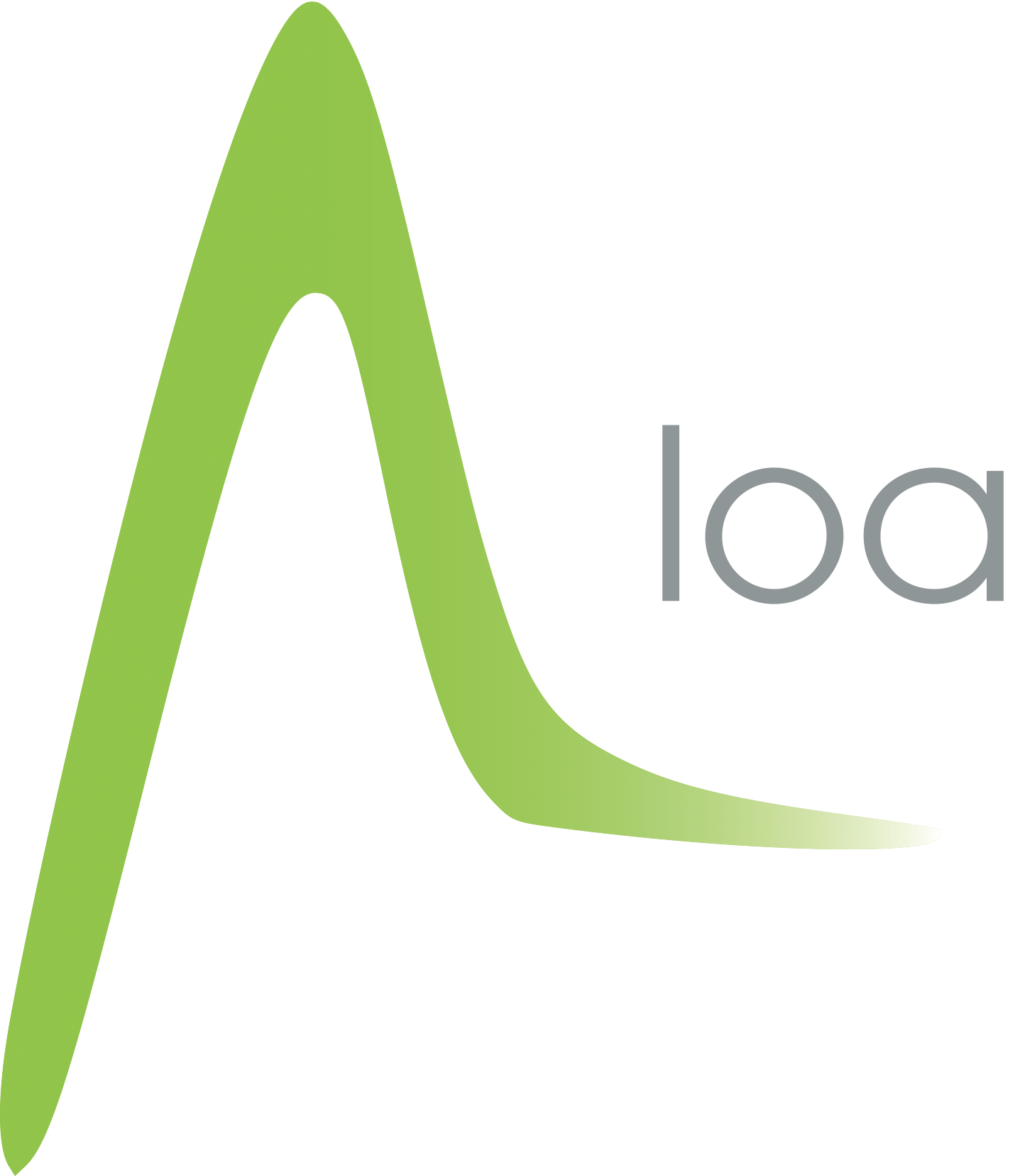 2
Accélération par onde de sillage plasma piloté par faisceau
2. Principe
Schema du principe PWFA
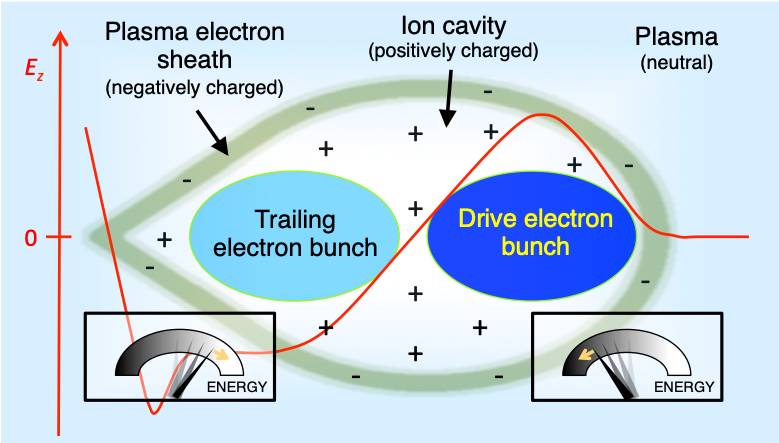 Transfert d’energie “drive”           plasma
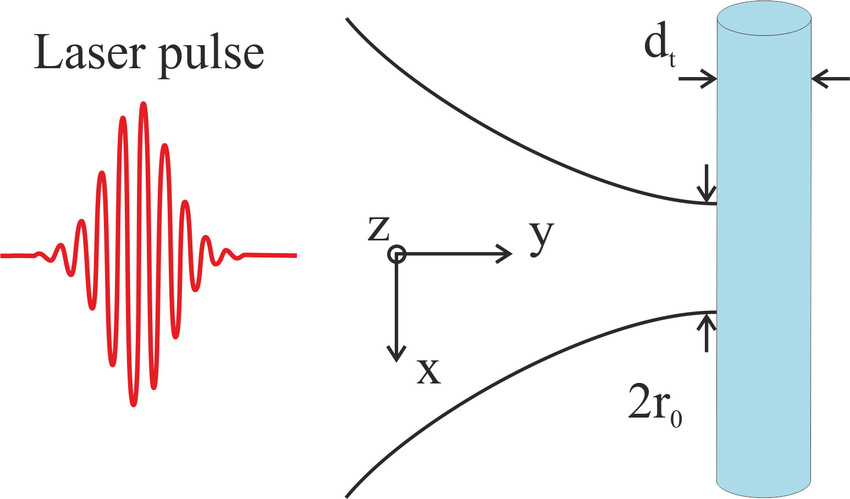 Transfert d’energie plasma           “trailing”
On peut aussi substituer le faisceau “drive” par un faisceau laser ultracourt. Voir C. Thaury, Jeudi à 14:40
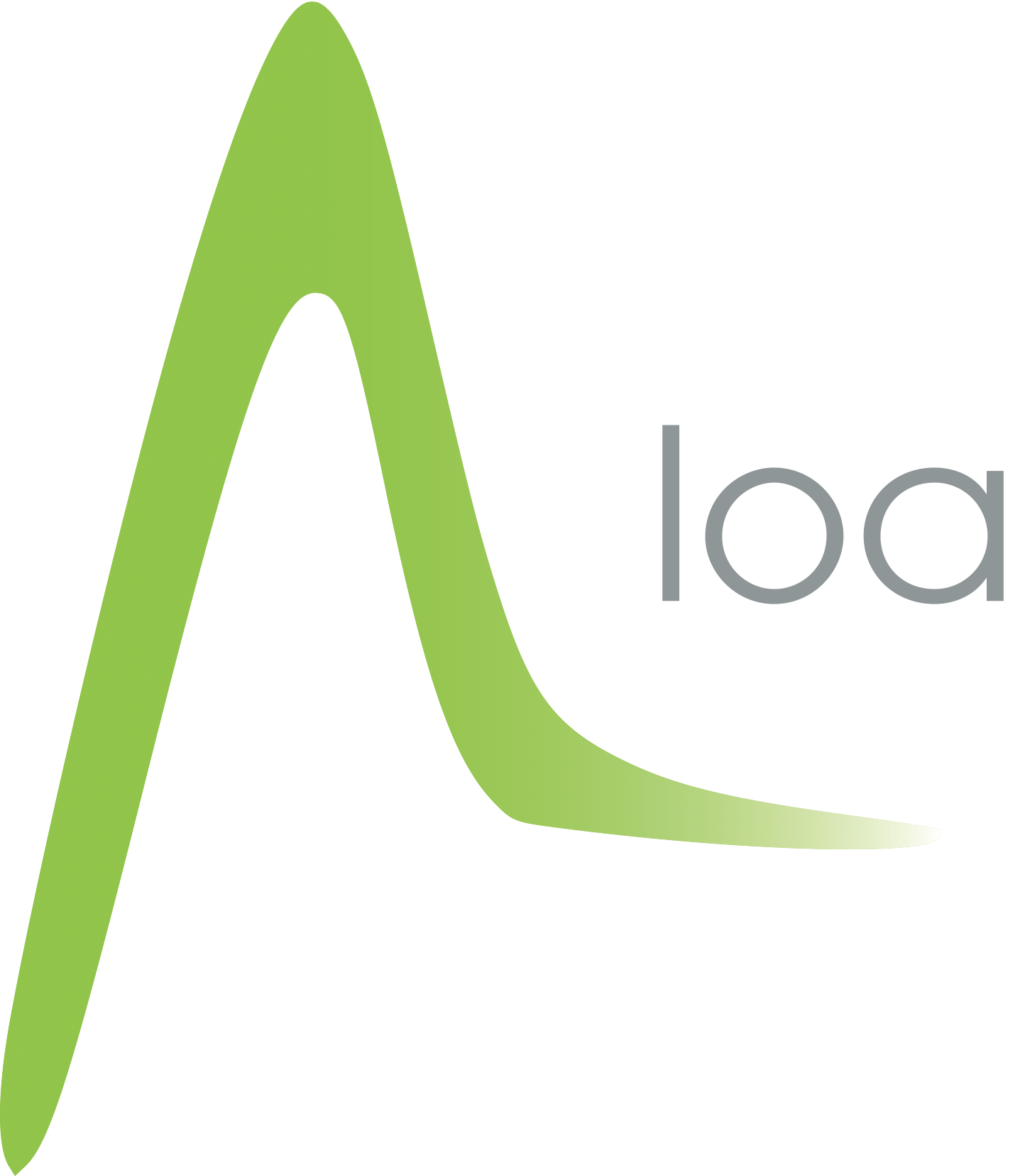 2
Accélération par onde de sillage plasma piloté par faisceau
3. Statut actuel
Défis: contrôler l’espace de phase du faisceau pendant l’accélération
Longitudinalement: Accélération quasi monochromatique
À FACET (SLAC)
À FashForward (DESY)
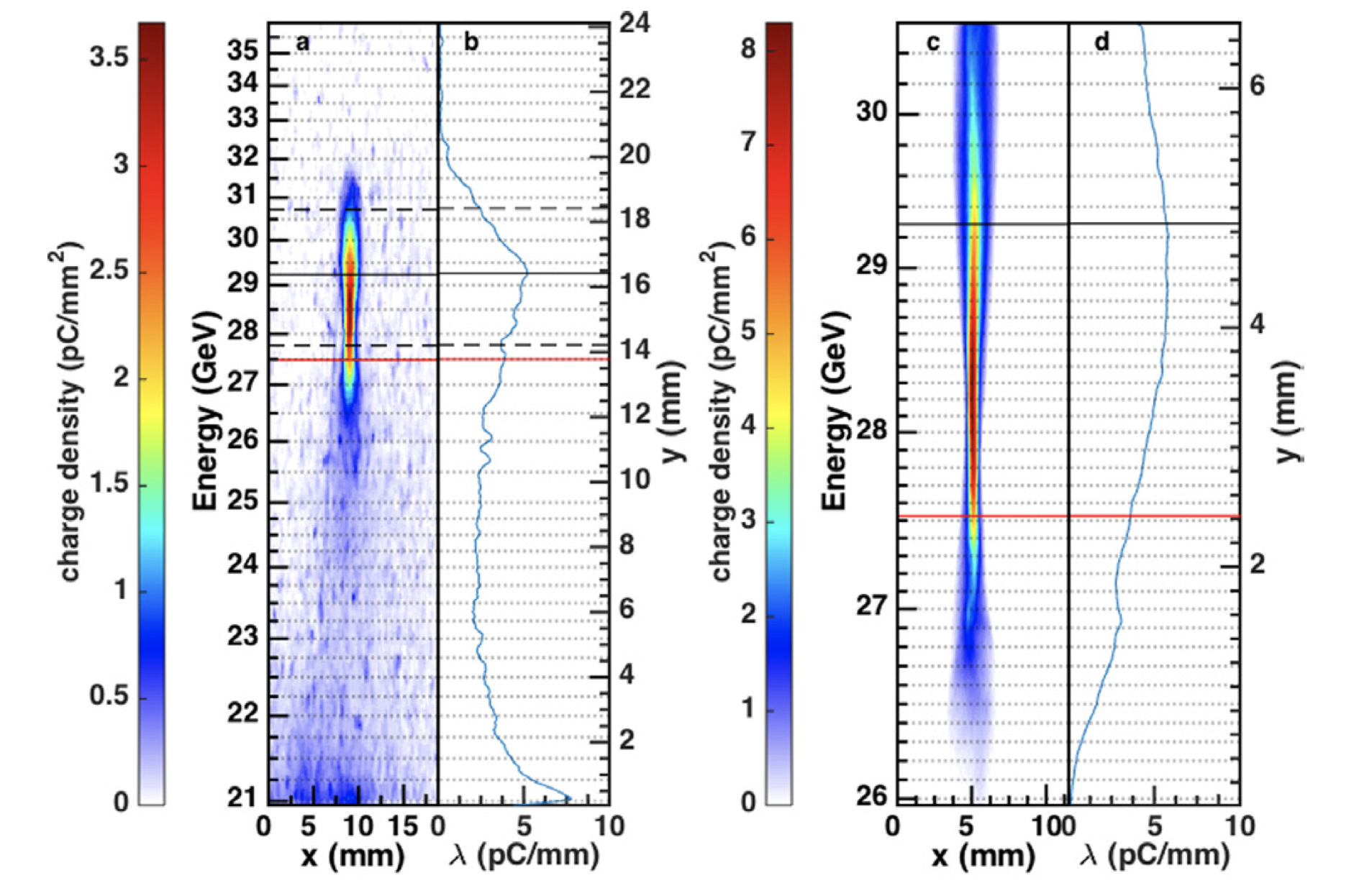 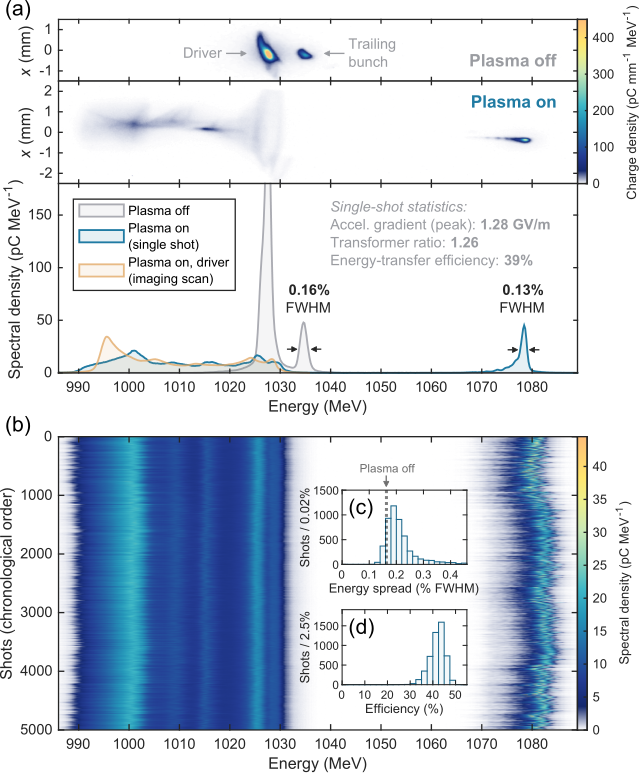 M Litos et al 2016 Plasma Phys. Control. Fusion 58 034017
Schröder, S., Lindstrøm, C.A., Bohlen, S. et al. 
Nat Commun 11, 5984 (2020)
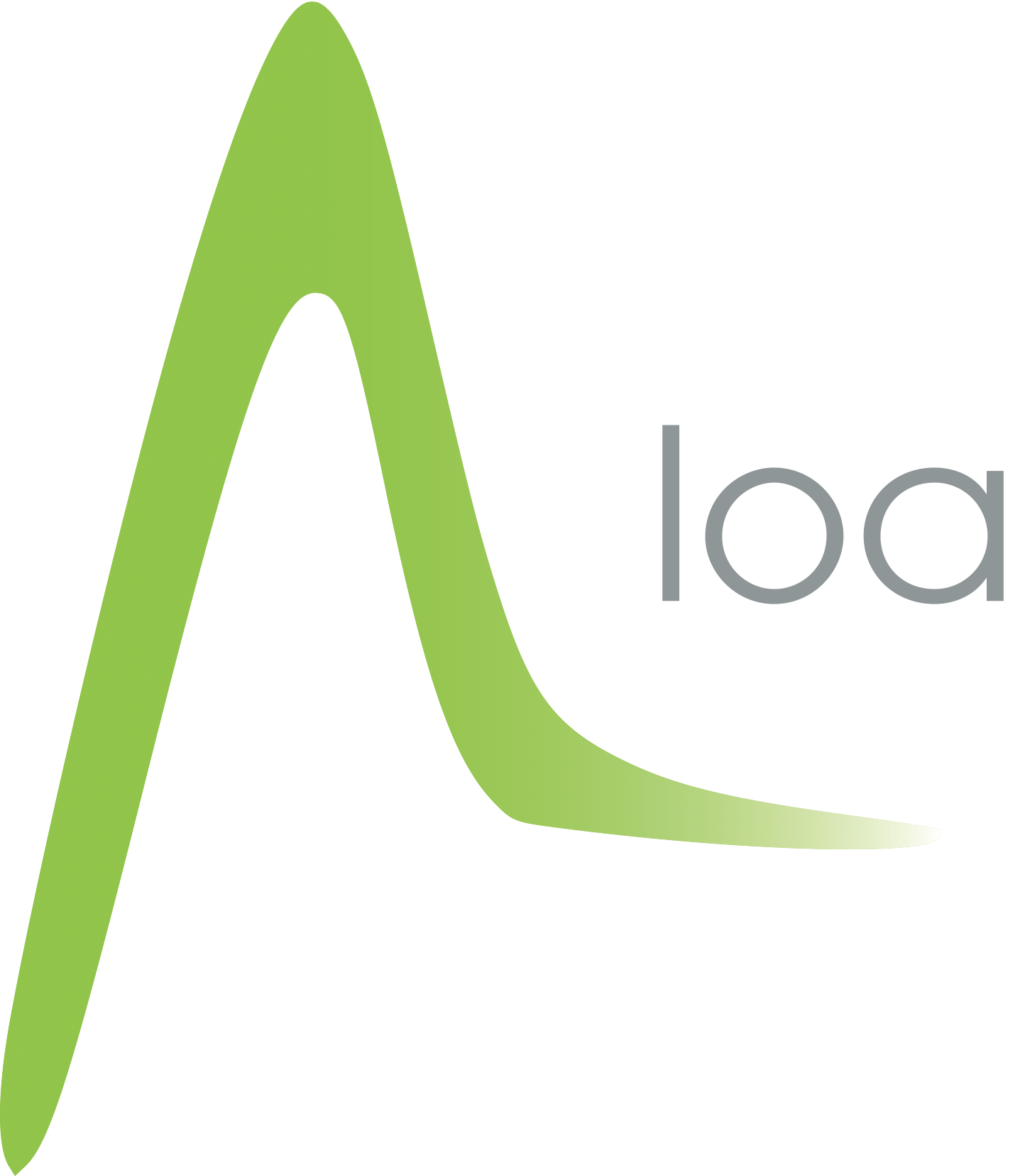 3
Accélération par onde de sillage plasma piloté par faisceau
3. Statut actuel
Défis: contrôler l’espace de phase du faisceau pendant l’accélération
Longitudinalement: Accélération quasi monochromatique
À FashForward (DESY)
À FACET (SLAC)
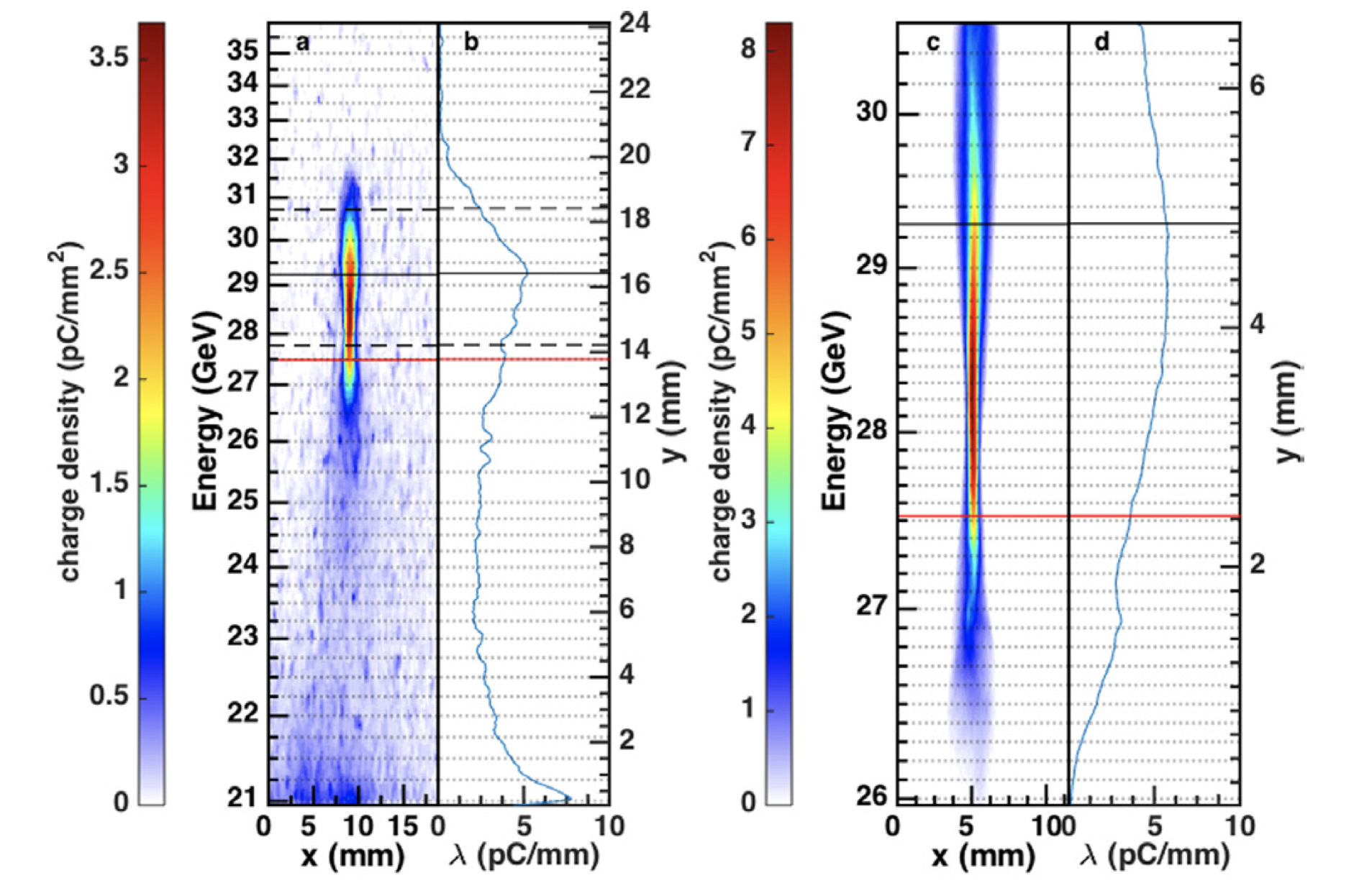 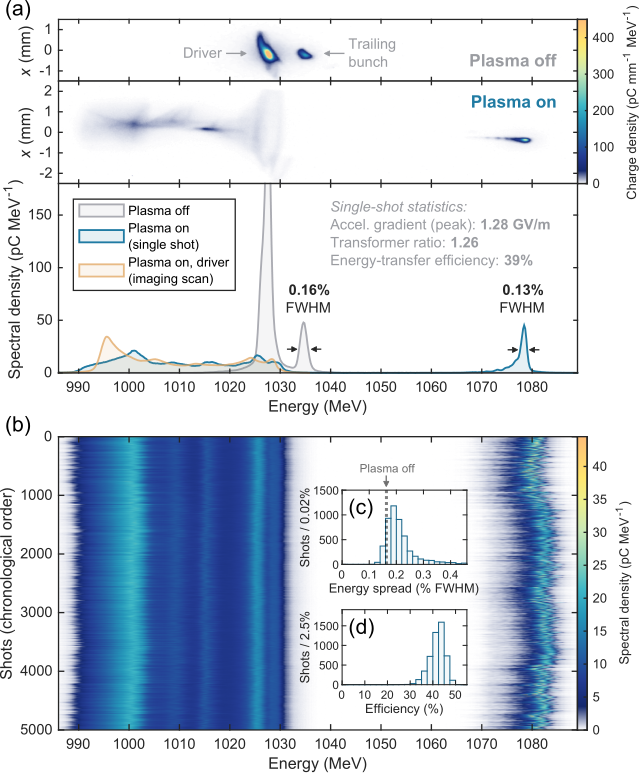 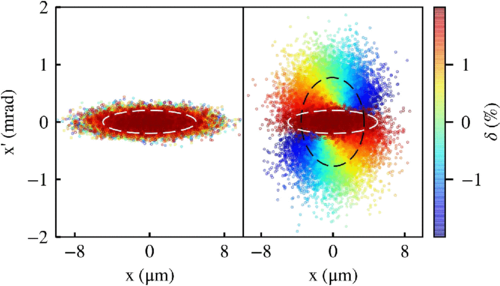 Schröder, S., Lindstrøm, C.A., Bohlen, S. et al. 
Nat Commun 11, 5984 (2020)
M Litos et al 2016 Plasma Phys. Control. Fusion 58 034017
Transversalement: dégradation de l’émittance due au mismatch
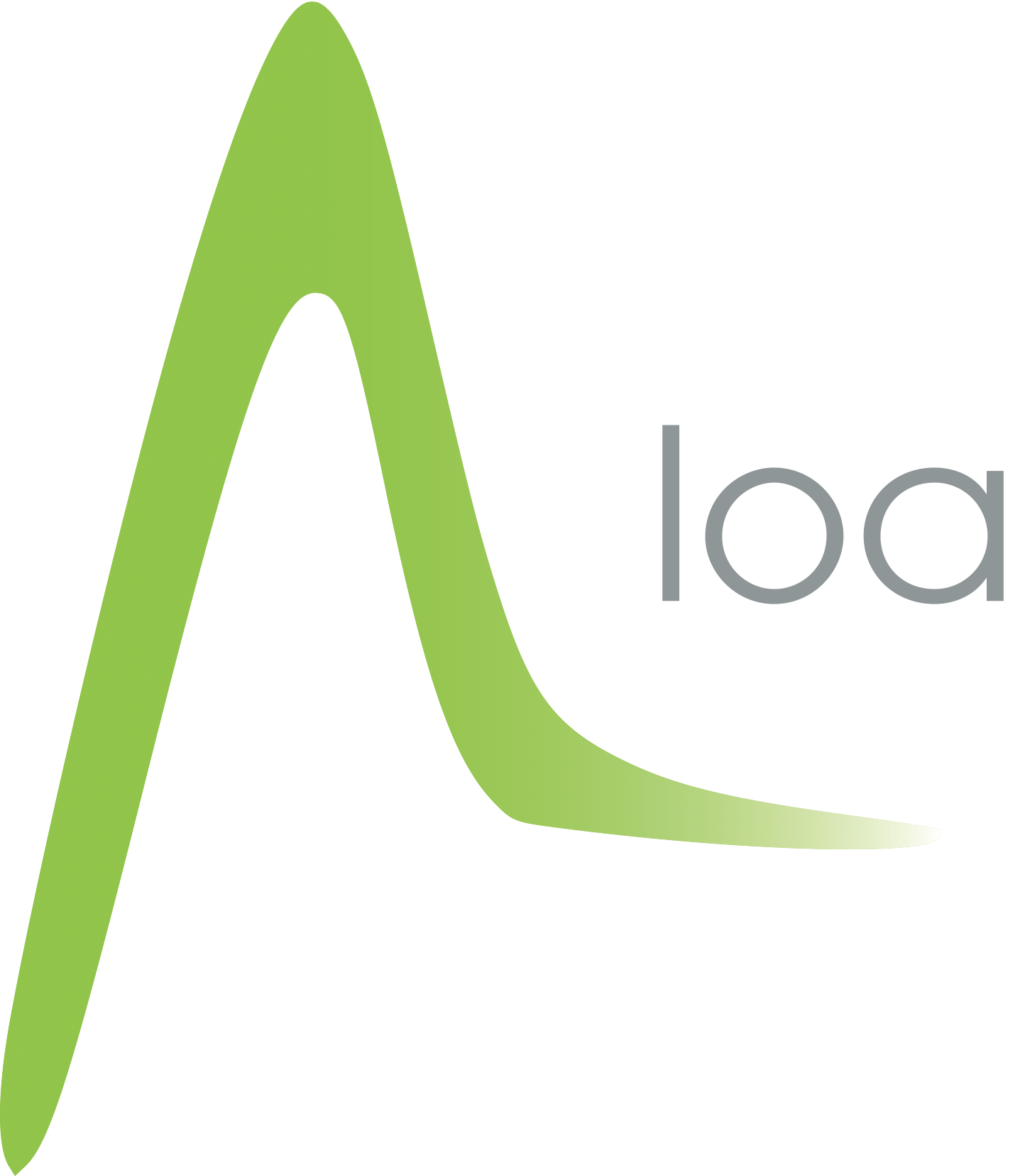 R. Ariniello et. al. Phys. Rev. Accel. Beams 22, 041304 – 2019
4
Accélération par onde de sillage plasma piloté par faisceau
4. Rayonnement bétatron et préservation de l’emittance
Pour réduire la dégradation de l’émittance il faut que le faisceau soit matché au plasma.
Peut-on mesurer la dynamique du matching?
Rayonnement bétatron
Corrélation signal bétatron – dégradation de l’émittance
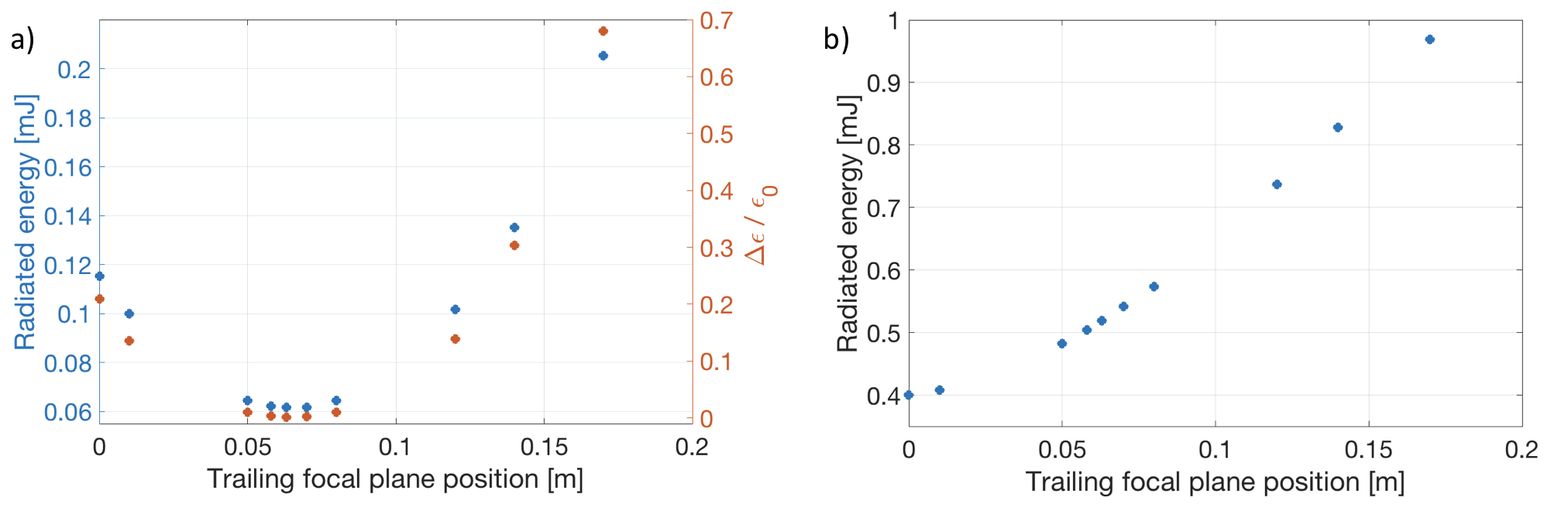 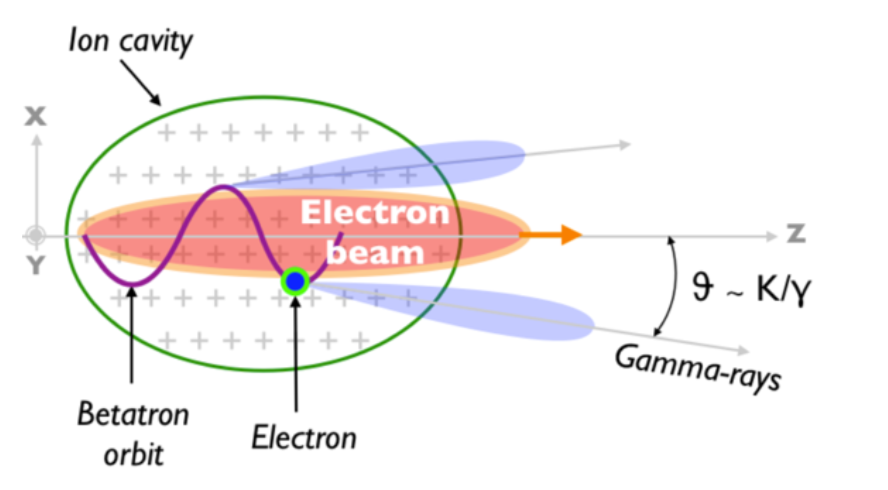 S. Corde et. al. Rev. Mod. Phys. 85, 1 – Published 9 January 2013
San Miguel Claveria P. et. al., 2019, Phil. Trans. R. Soc. A.3772018017320180173
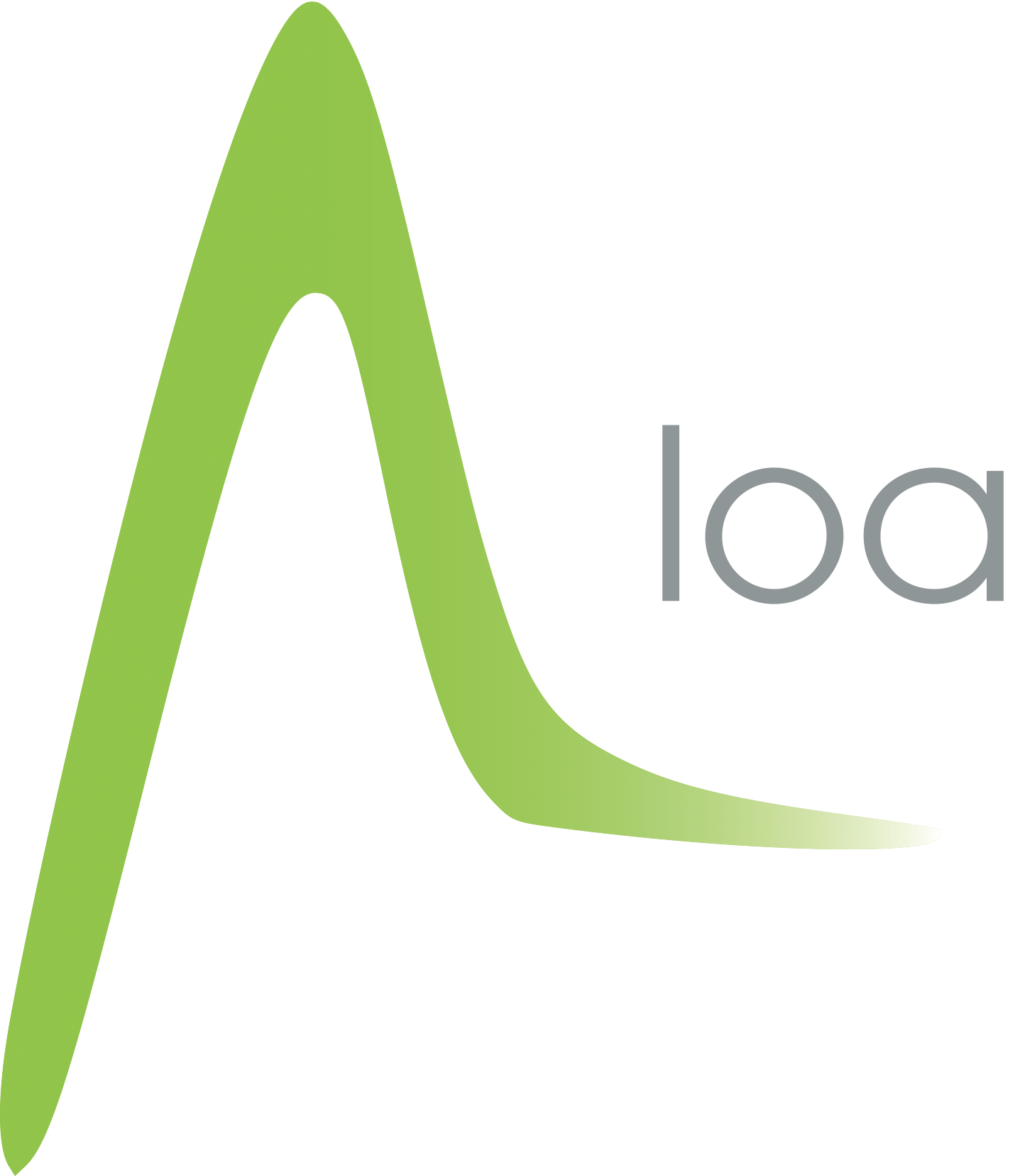 5
Accélération par onde de sillage plasma piloté par faisceau
4. Rayonnement bétatron et préservation de l’emittance
Merci de votre attention
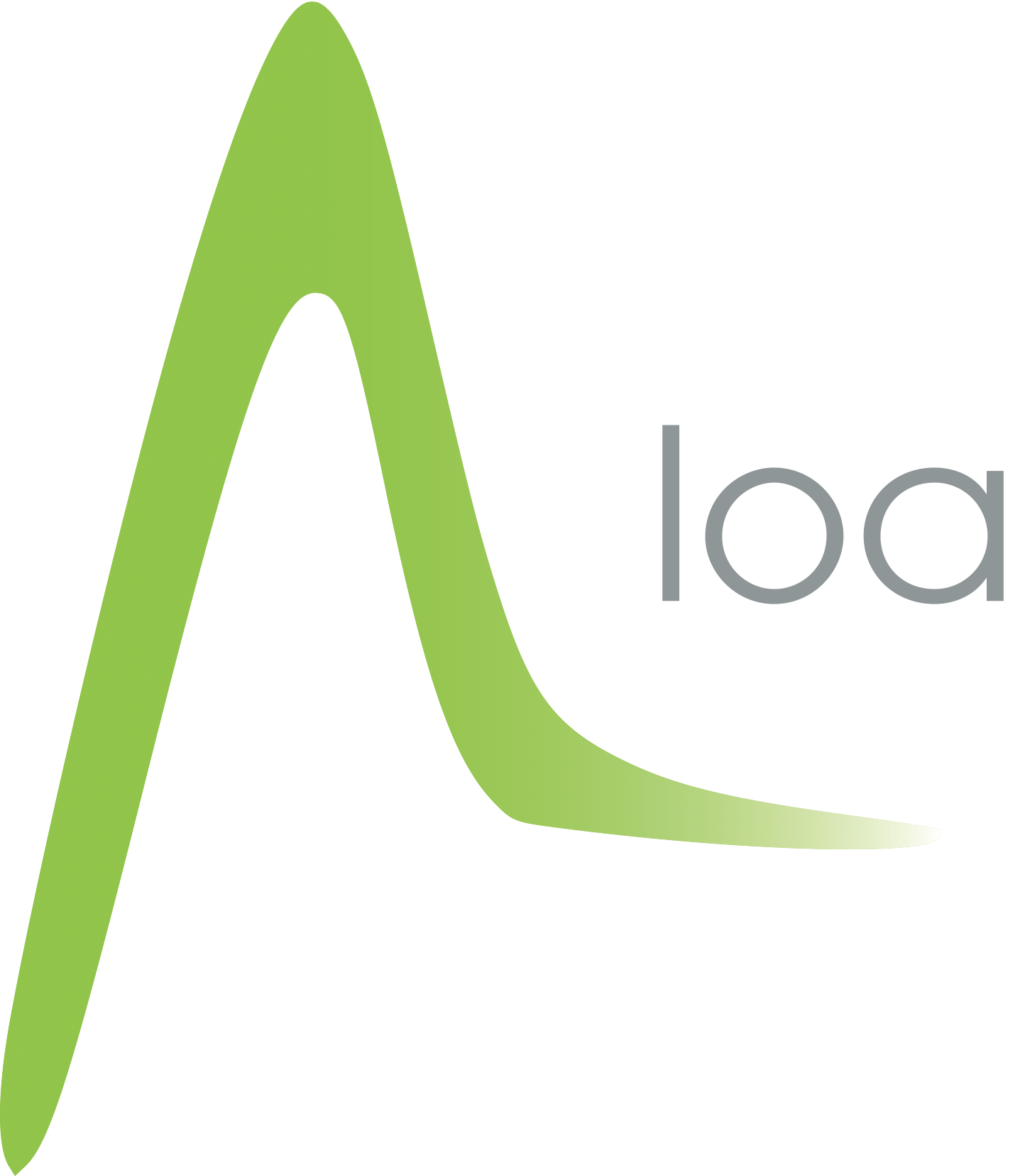